Всеукраїнський інтерактивний конкурс «МАН-Юніор Дослідник»
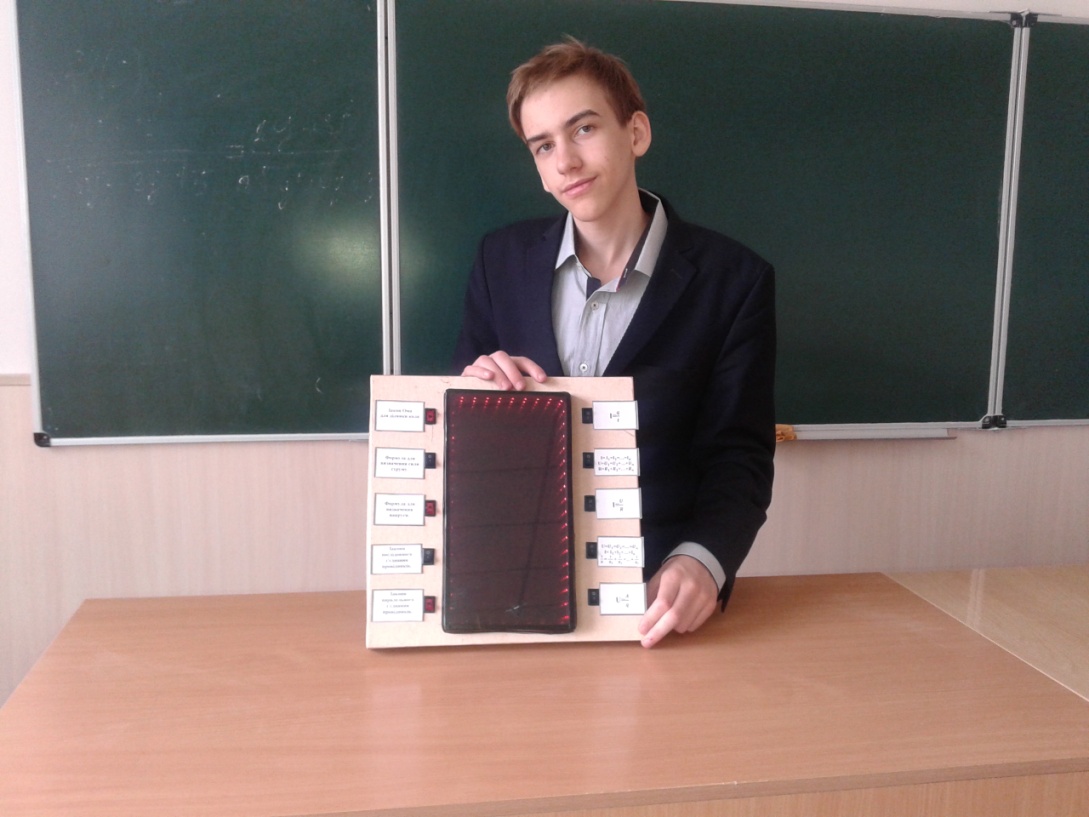 Тема:” Оригінальні досліди-фокуси.Тунель знань”
 
Роботу виконав: 
Ізотов Максим Сергійович,
учень 8 класу Старокостянтинівського ліцею ім. М.С.Рудяка
Керівник: Богатир Ольга Василівна, вчитель фізики
Мета роботи:
 практичне застосування законів електрики та оптичних явищ.
Завдання:
зробити пристрій-конструктор для  демонстраційного та практичного застосування  законів послідовного і  паралельного з’єднання  провідників;
включити в систему оптичний ефект;
поєднати  активацію пристрою  через знання учня.
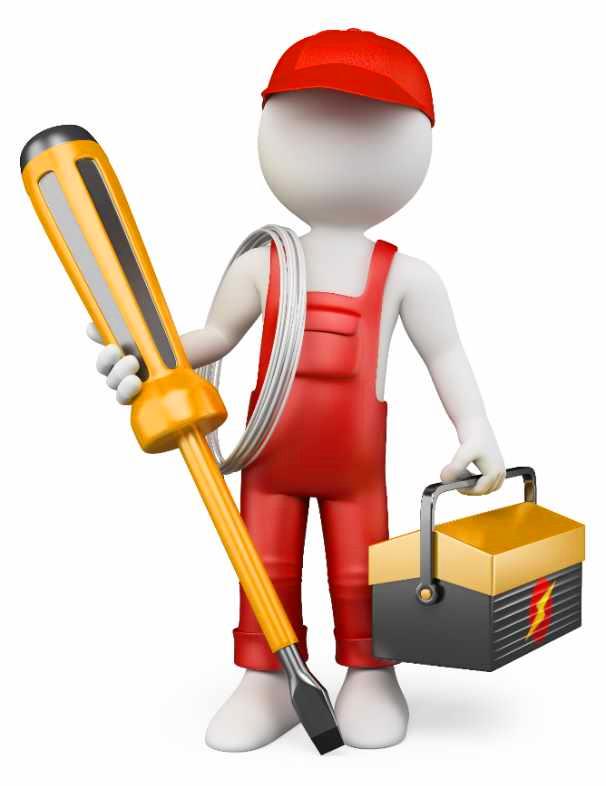 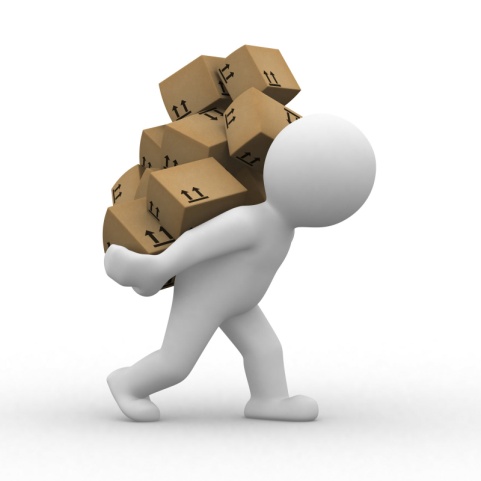 Обладнання:
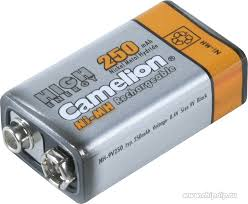 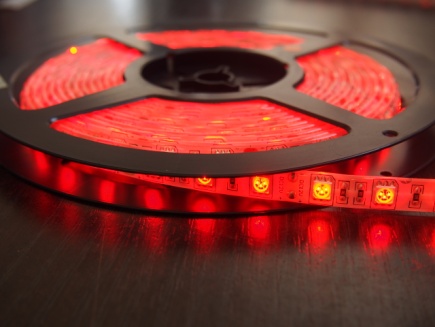 вимикачі( 10 шт.);
провідники;
світлодіодна стрічка;
батарейка крона на 9 В;
скло;
дзеркальна плівка;
рамка;
дзеркало.
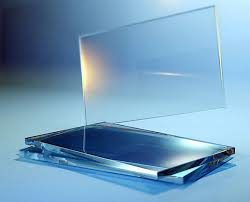 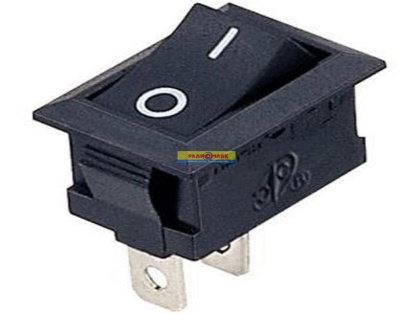 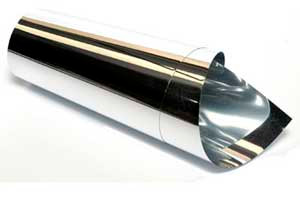 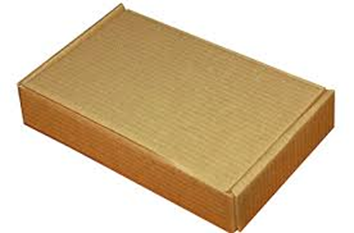 Хід роботи
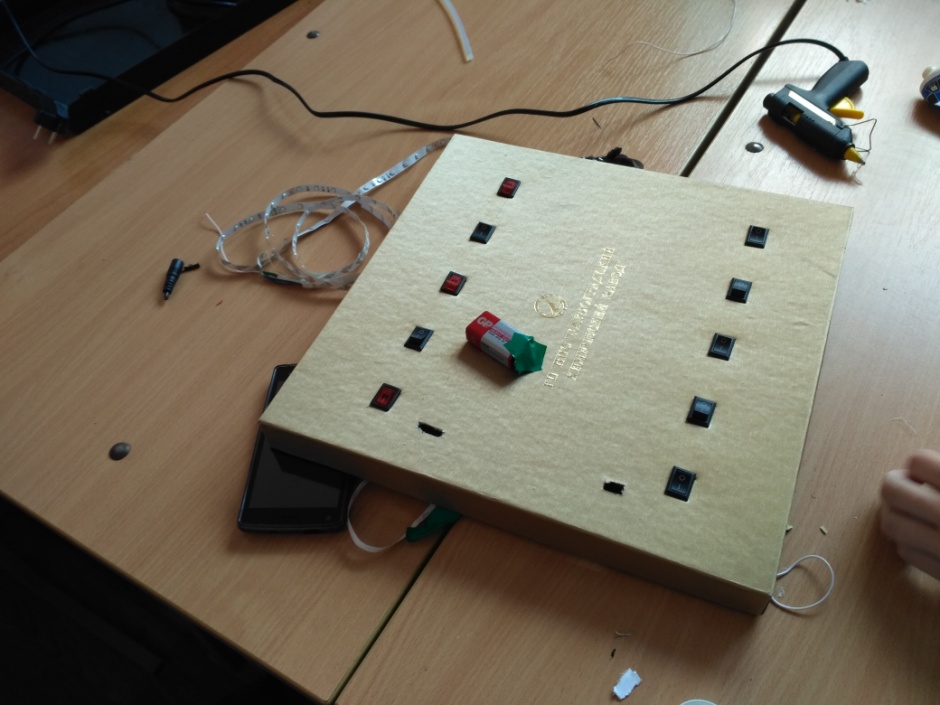 вирізаємо отвори та встановлюємо вимикачі;






із внутрішньої сторони вимикачі з’єднуємо провідниками;
Схема підключення
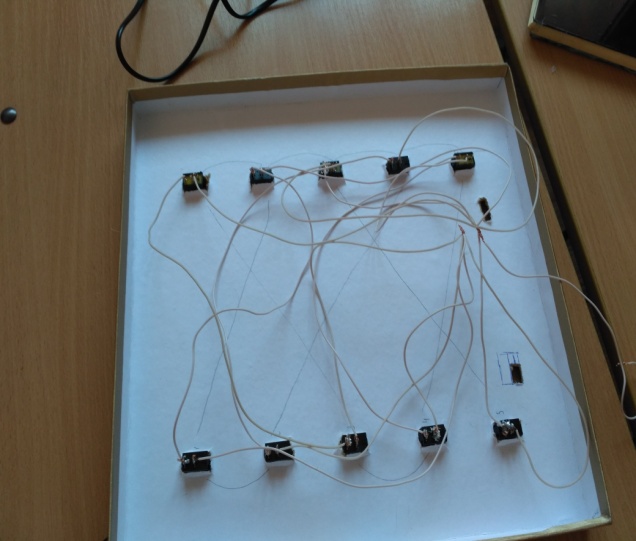 4
1
2
3
3
1
4
5
5
2
вирізаємо дзеркало та скло необхідних розмірів;
дзеркальну плівку клеємо на скло;
прикріплюємо рамку до скла;
по периметру рамки фіксуємо світлодіодну стрічку;
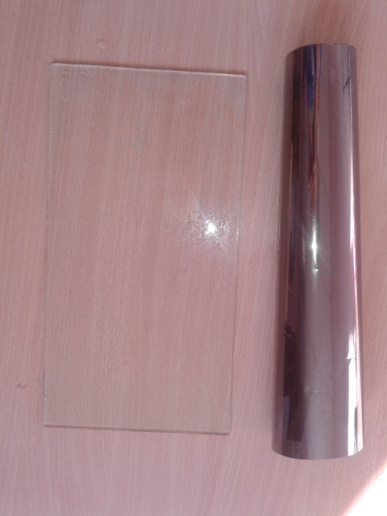 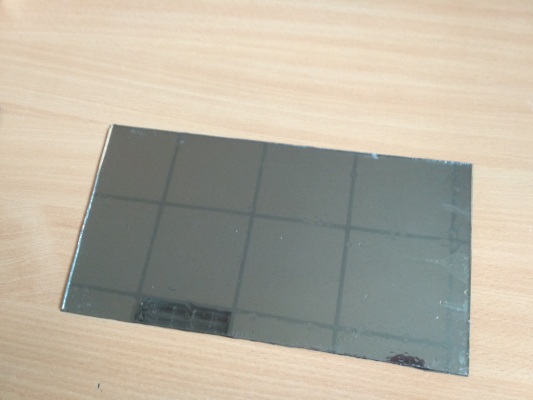 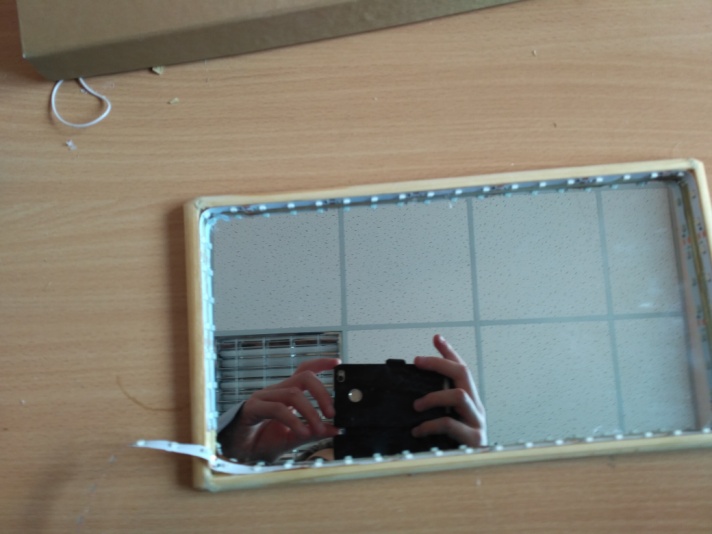 встановлюємо напівпрозоре дзеркальне скло на рамку; 
підключаємо систему до батарейки;
закриваємо пристрій.
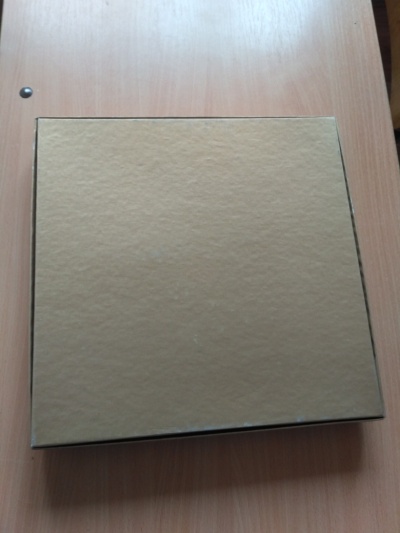 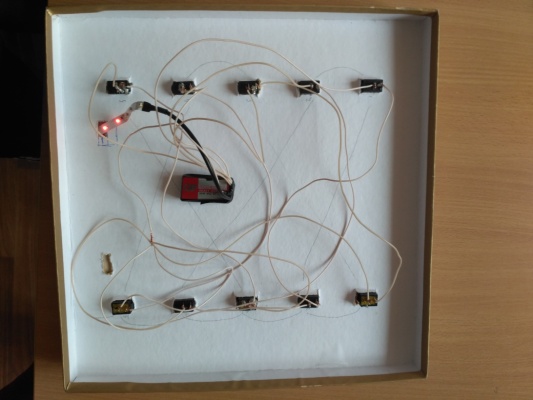 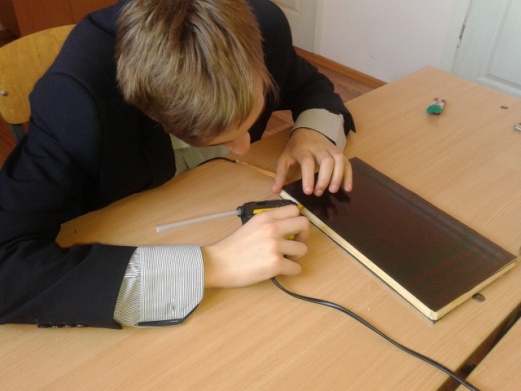 Тестуємо пристрій
прикріплюємо набір питань та відповідей;
перевіряємо справність вмикання тунелю при правильній відповіді;
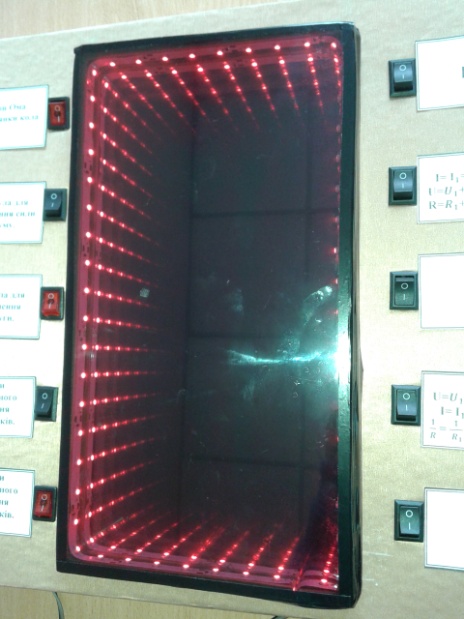 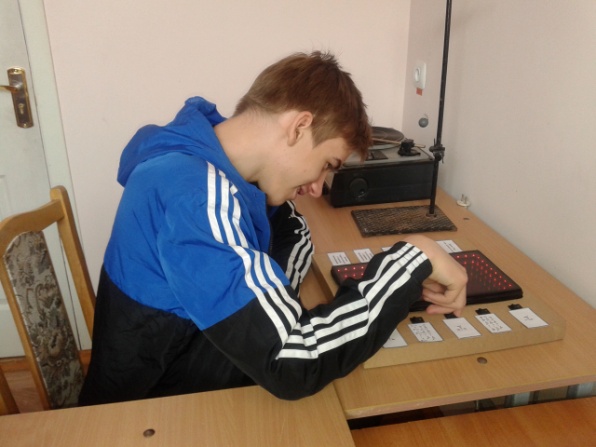 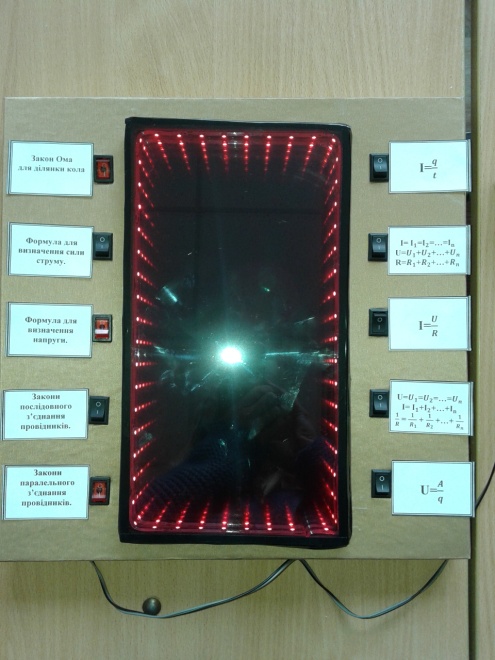 Пояснення
згідно вказаної схеми тунель вмикається при правильній відповіді, при 
неправильній – система не працює;
ефект тунелю ми бачимо завдяки послідовному відбиванню світла від системи дзеркал.
Акуальність

Пристрій одночасно активізує розумові здібності учня, допитливість, зацікавленість у вивченні фізики, пошук істини, що спонукає в подальшому до прояву креативності.
Висновок

Використання пристрою:

тестова панель з оптичним  ефектом для перевірки знань учнів у будь-якому класі;

пристрій для демонстрації  при вивченні електрики
 та оптики;

прилад для практичного застосування під час
 лабораторних робіт;

конструктор для складання різних схем.
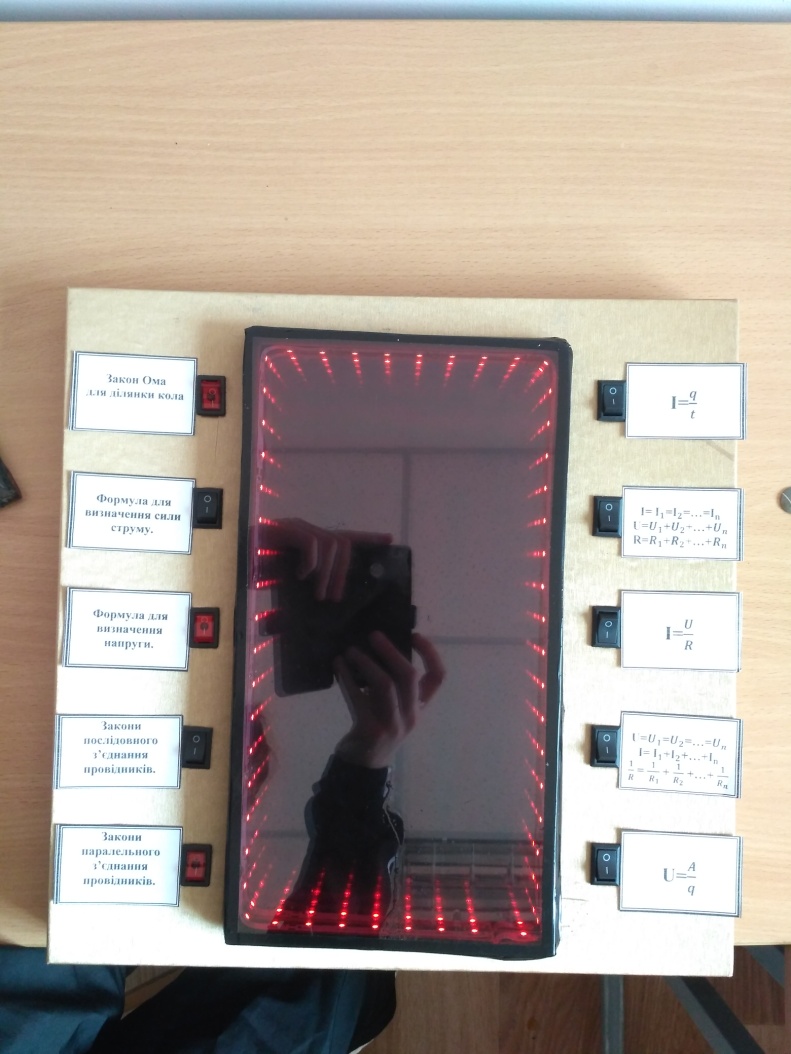 Дякуємо за увагу!!!